the power of deduction with velocity and burndown charts
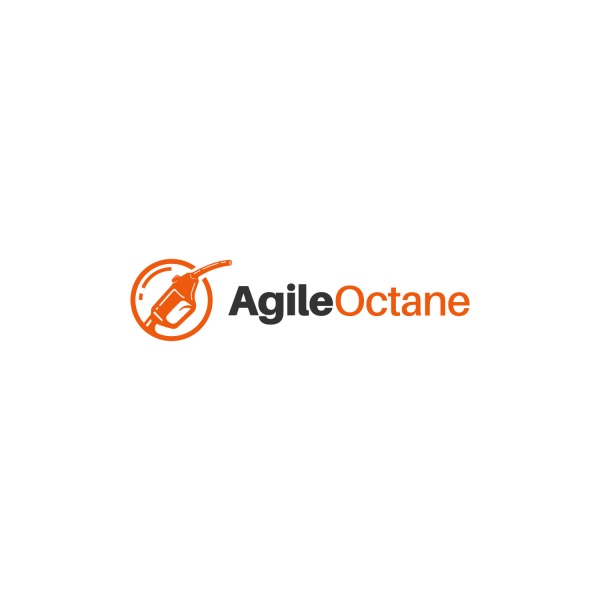 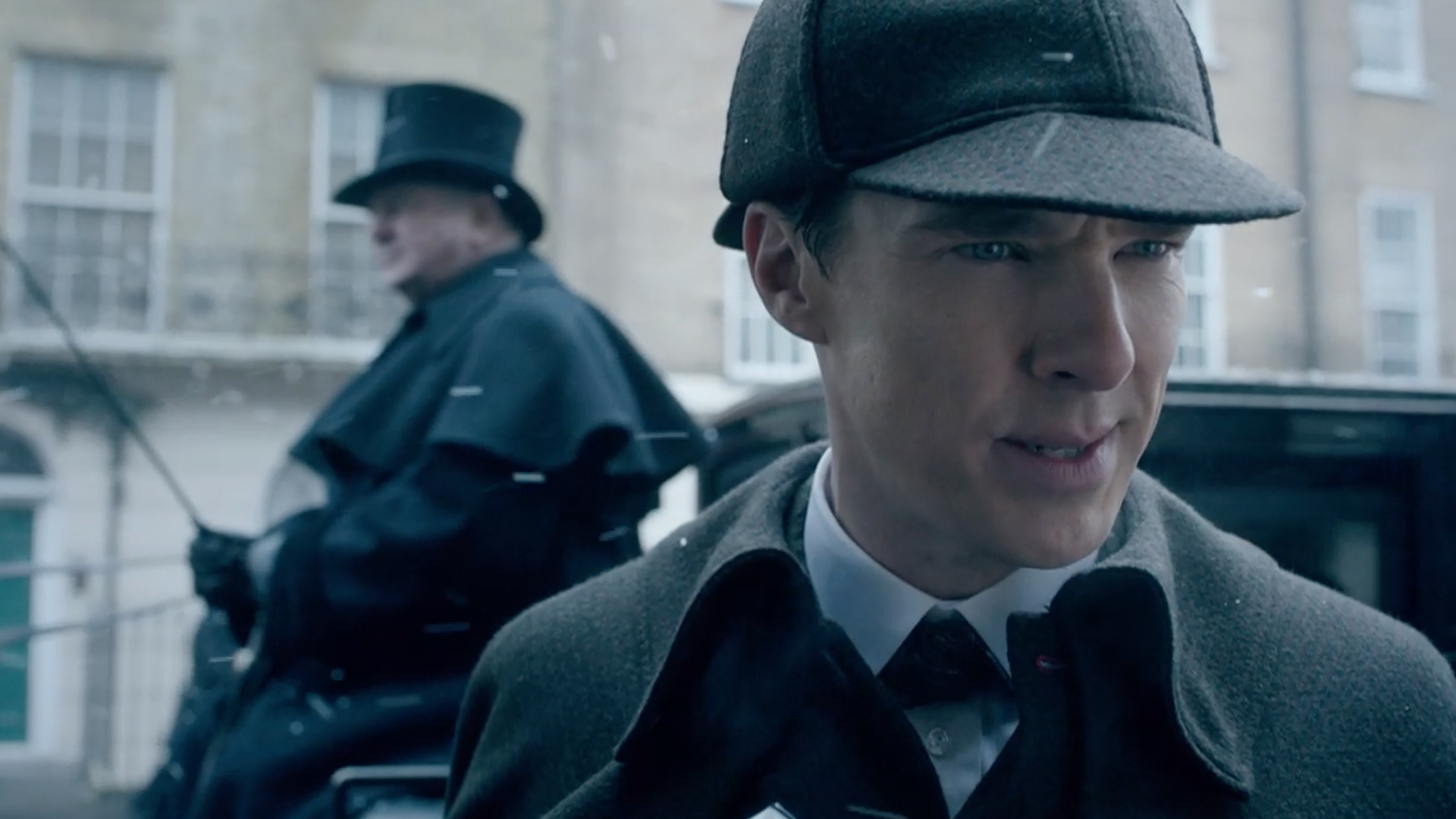 Do you have what it takes to be the
SHERLOCK of Scrum?
What would help them?
What are root causes?
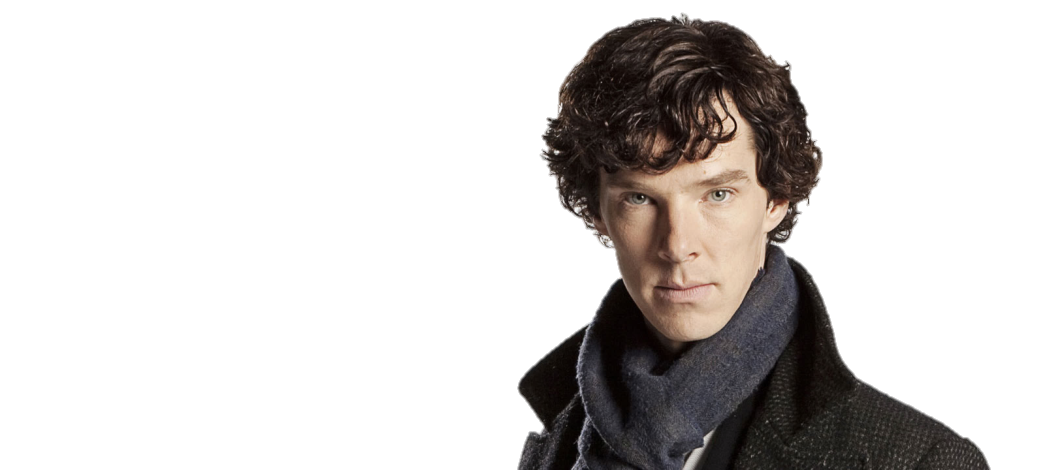 [Speaker Notes: Dev and QA not done in a single sprint]
[Speaker Notes: Point inflation – Manager says “I want more points!”]
[Speaker Notes: external force of some  type dumped major scope change, team got distracted…lot’s of WIP but not much completion]
[Speaker Notes: Bad tool or don’t know how to use the tool]
[Speaker Notes: Sandbagging team…also unrealistic commitments, someone is gaming the system]
[Speaker Notes: This is about right…nothing too bad here]
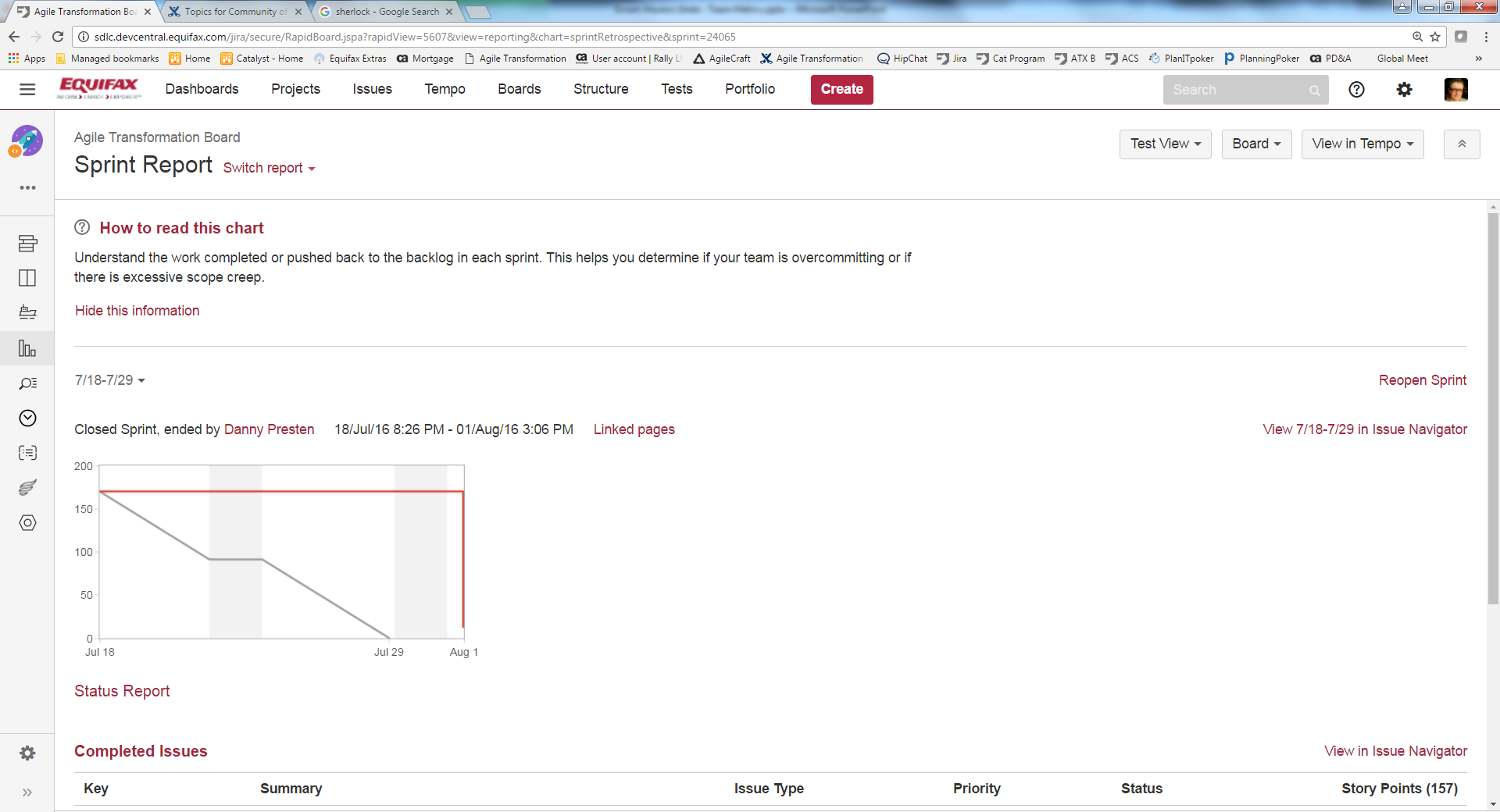 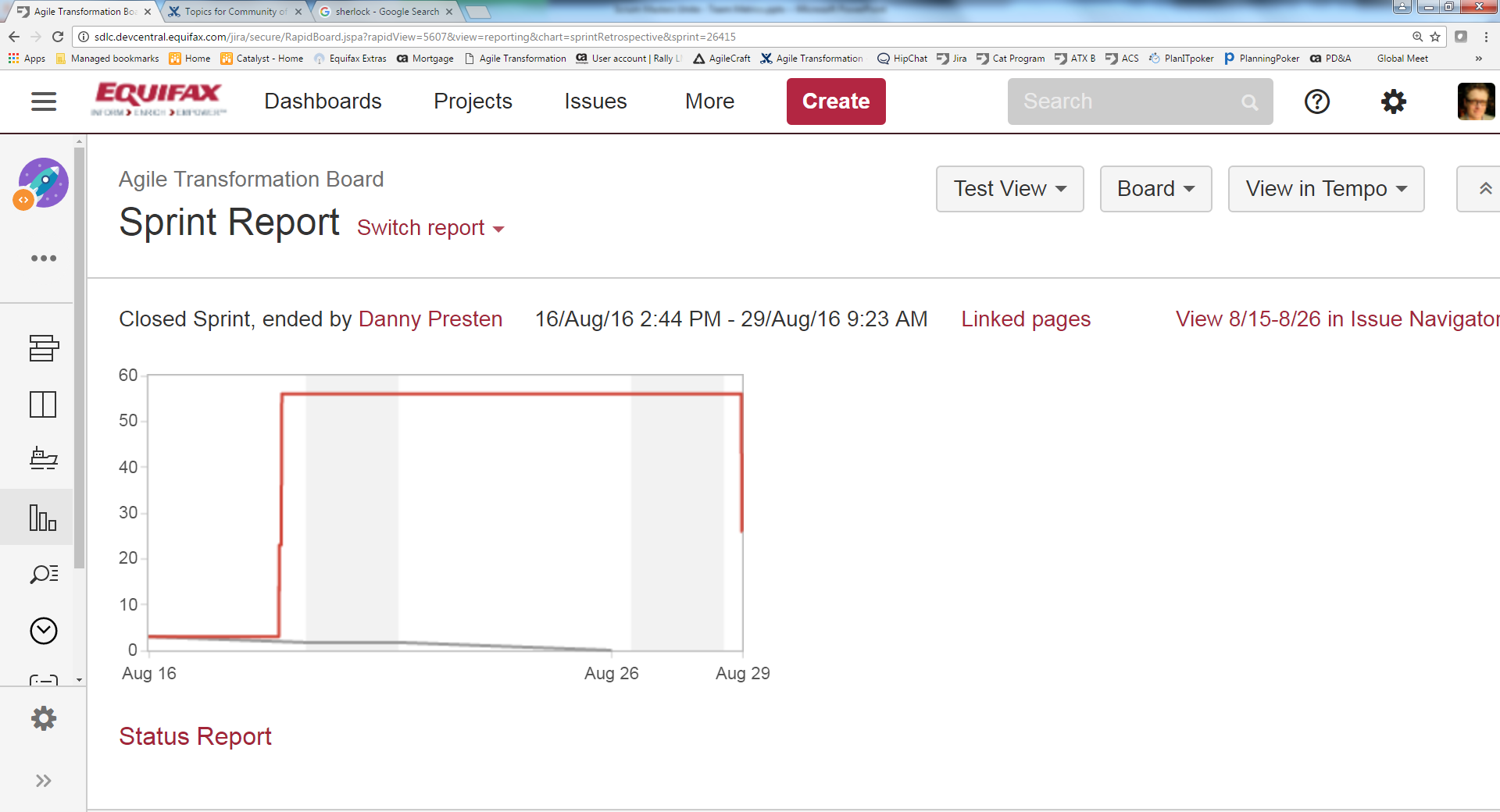 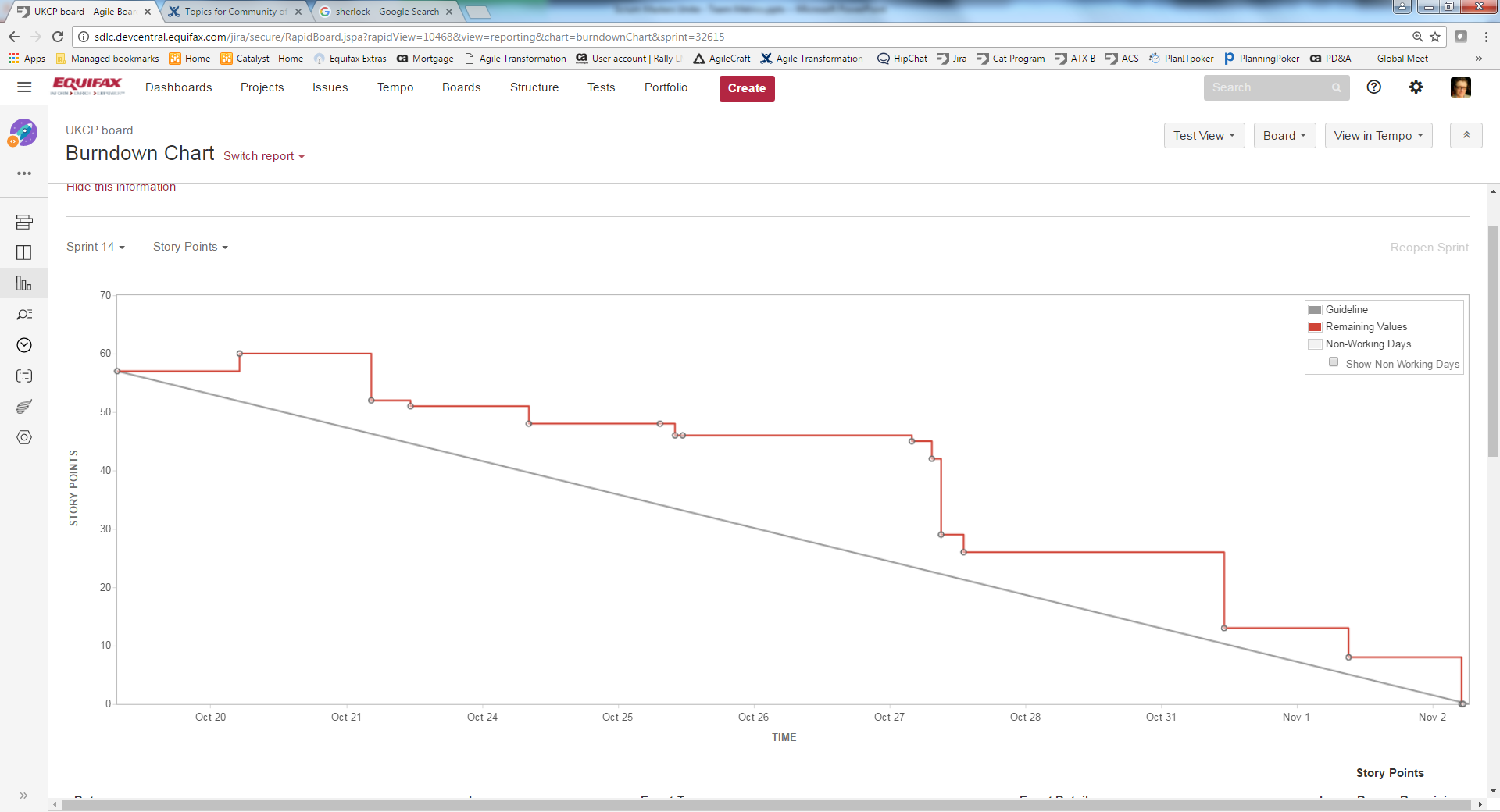 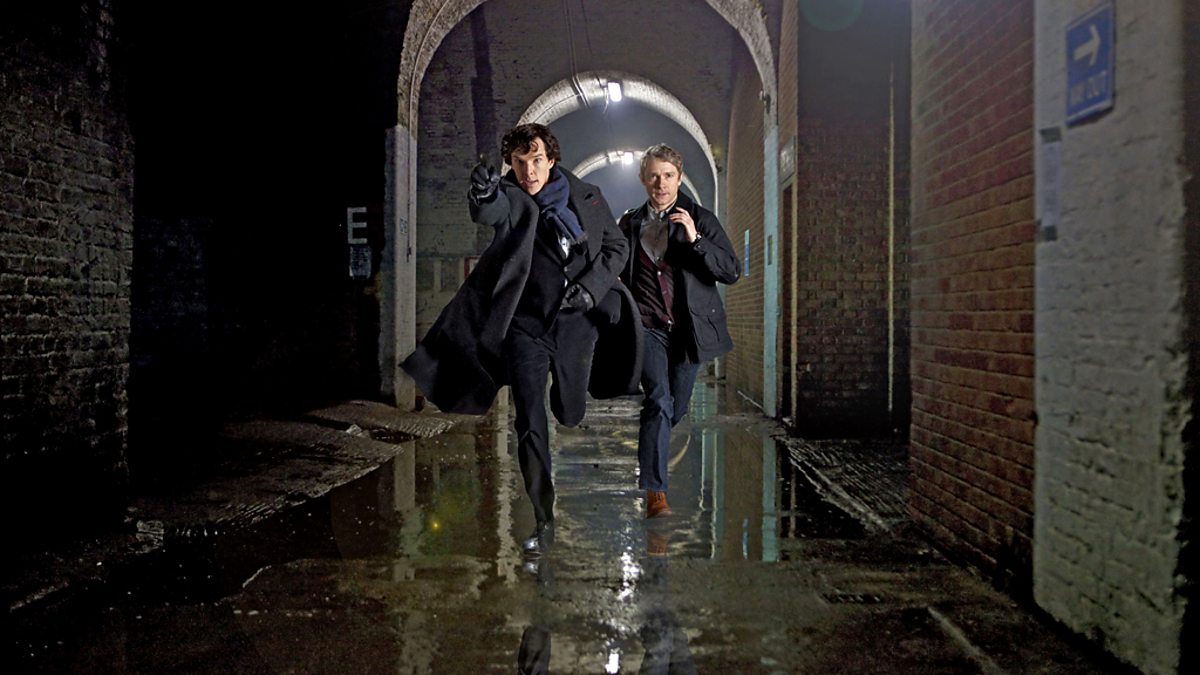 How do these get you traction with the team?
How can this data help you and your team?